8
Backgrounds to the New Testament
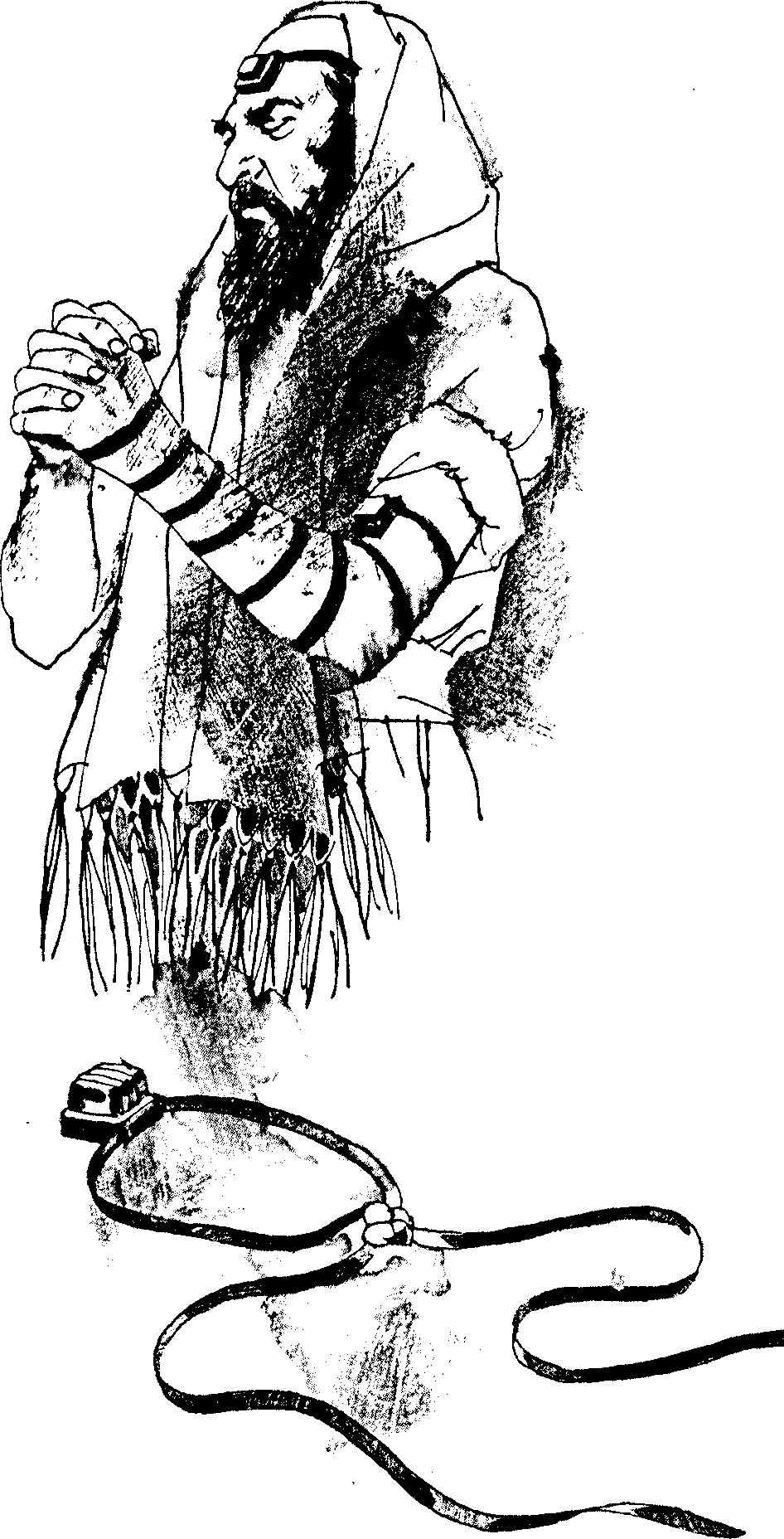 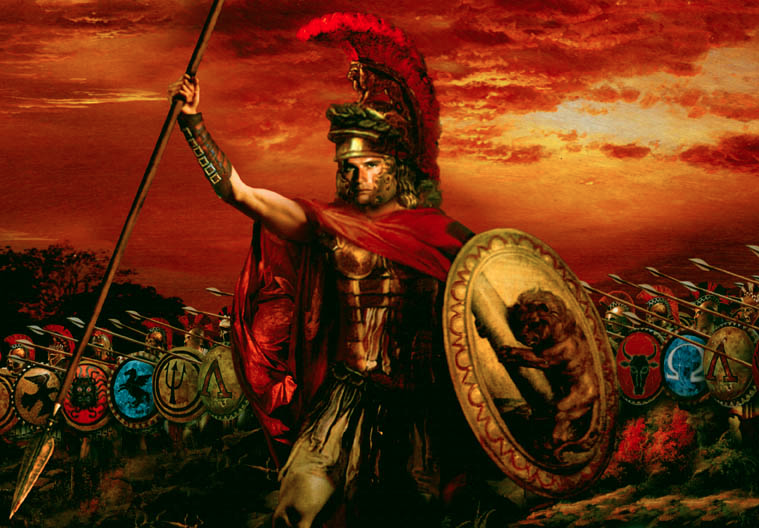 Dr. Rick Griffith • Jordan Evangelical Theological Seminary • BibleStudyDownloads.org
Kingdom & Covenants Timeline
34a
22
CH-34a
OS1-22
OS2-337
NS-9g
SA-19
22
Dr. Rick Griffith • BibleStudyDownloads.org
Kingdom Teaching...
337
Adam rules with God (Gen. 1:26, 28; 2:19)
Satan begins rule as god of this world (Gen. 3:15; 
2 Cor. 4:4)
God covenants with Abraham to reestablish man's rule via Israel as a "kingdom of priests" (Gen. 12:1-3; Exod. 19:6)
Israel's failure to witness to nations as a kingdom of priests is judged via exile under foreign rule
Israel rejects Messiah's offer of kingdom (Matt. 12:41-42; 23:37-39)
Christ rules over everything with saints (Eph. 1:9-10; Rev. 20:1-6; 22:5b)
Christ subdues Israel's enemies and nation believes (Rom. 11:26-27)
Jesus extends His kingdom in mystery form to the Church (Matt. 13)
9g
Fall of Man (Gen. 3)
19
Noahic Covenant
Genesis 6:18; 9:8-17
ISRAEL
CHURCH
MESSIANIC     KINGDOM
Land Covenant
Millennial      Eternal
(National Focus)
The "New Man" (Eph. 2:15)
Full restoration (Ezek. 37:8-28) Jerusalem world capital
(Isa. 2:1-5)
New Jerusalem
(Rev. 21–22)
Genesis 15:18 (cf. Deut. 30:1-10) promises:
Land from Wadi of Egypt to Euphrates River (Isa. 27:12)
Eternal possession of land (Gen. 17:8) after exile/restoration
Whole world blessed via the land (Isa. 14:1-2)
Israel judged for rejecting Messiah by dispersion away from land for 19 centuries 
(AD 70–AD 1948) but now partially restored (Ezek. 37:1-7)
land
Davidic Covenant
Christ is Head over His Church, which is a spiritual temple (Eph. 2:19-22; 2 Cor. 6:16)
Christ reigns over the world 
(Isa. 11) 
with saints (Rev. 5:10; 20:4-6)
Christ hands kingdom over to Father (1  
 Cor. 15:24)
2 Samuel 7:12-16 promises:
Sons ("house" never wiped out)
Kingdom (political dynasty)
Throne (right to rule by descendants)
Temple (son to build it)
Genesis 12:1-3
seed
Abrahamic Covenant
New Covenant
All 
things made new! 
(Rev. 21:5)
All 5 elements fulfilled in national restoration (Zech. 8)
Jeremiah 31:31-34 promises:
Forgiveness
Indwelling Spirit
New heart, nature, mind
Reunification of Israel and Judah
No need for evangelism
Mosaic Law replaced with first three elements of the New Covenant (Luke 22:20; 2 Cor. 3:6)
blessing
Mosaic Covenant
10th Edition
10 Nov 2020
Law abolished, fulfilled, and replaced at the cross (Rom. 7:1-6;1 Cor. 9:19-21; Heb. 8:13)
Temporary (Gal. 3:19) and conditional (Deut. 28) to reveal sin (Rom. 7:7) and regulate Israel (Gal. 3:23-25)
Scripture has a dual kingdom-covenant theme.  Israel's role from Abraham to Christ expands to include the Church (continuity) yet the Church never replaces the nation as the "new Israel" (discontinuity).  Israel will enjoy world prominence after trusting Christ at His second coming.
[Speaker Notes: All agree that a partial fulfillment of the covenant to Abraham exists now to the Church in the indwelling Holy Spirit and forgiveness of sins (Jer 31:31-34)—and the ultimate fulfillment will be in the eternal state.
The main area of disagreement relates to the time period from now to eternity. Will there be a literal land, throne, and worldwide blessing to national (ethnic) Israel before the eternal kingdom? This chart shows verses giving a resounding YES to that question in a present partial fulfillment and a future full fulfillment in the normal sense of language in the verses cited. But the messianic kingdom will be in two stages—first in a millennial fulfillment to last 1000 years, but then, after that, the eternal stage in the new Jerusalem after the destruction of our present heavens and earth (Rev 21–22). What an amazing future remains for those who trust Jesus!
____________

Common English-51
CH-02-Nature-103-p34a
OC-10-Chronology-42
OS-00-Intro & Biblical Theology-25 & 90
OS-02-Exodus-267-p22
OS-05-Deut-248-p22
OS-10-2Sam-96-p22
OS-12-Kings & Prophets Charts-25
OS-13-1 Chron-46
OS-23-Isaiah-97-p337
OS-24-Jeremiah-174-p337
OS-23-Isaiah-97-p337
OS-28-Hosea-49
OS-31-Obadiah-164
05-Acts1-2-slide 45
NS-09-Gal-143-p9g
NS-19-Hebrews-342-p9g
SA-08-Mosaic Law-19-p38a]
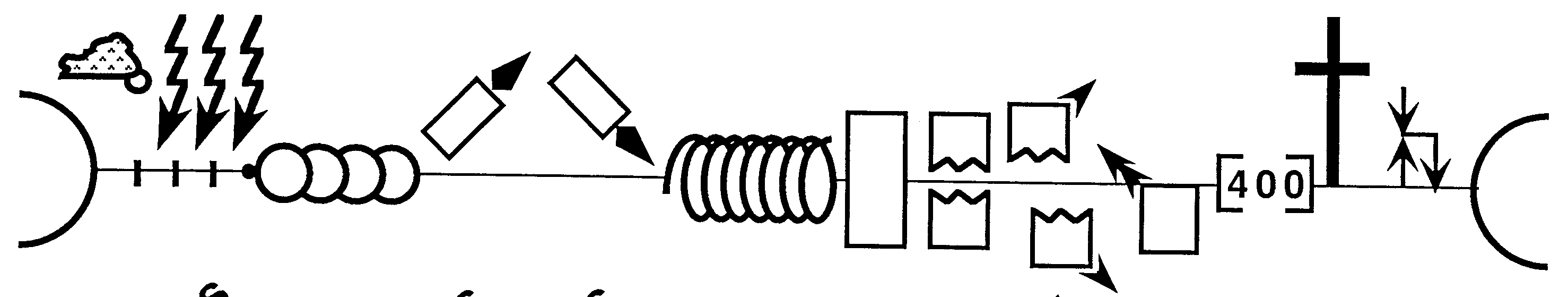 9a
Stages of God's Plan
In History
Judges
Exodus
Captivity
Church
Beginnings
Patriarchs
Silent Years
Kingdom
Conquests
Restoration
United Kingdom
Divided Kingdom
10
The Intertestamental Era(425 BC—5 BC)
Issue / 
Time Period
Malachi 
(close of OT)
Intertestamental Era
Advent of Christ
Rulers Over Israel
Persia 
(208 yrs.)
Greeks (188 yrs.)
Hasmoneans (80 yrs.)
Rome 
(58 yrs.)
Political Stability
Peace / autonomy
Many wars
(Dan. 11:1-35)
Peace (but via Rome!)
Expectation of Messiah & Kingdom
Moderate
Increasing
“Two Messiahs”
High
Greek (Septuagint)
Aramaic / Greek / Latin
Language in Palestine
Hebrew / Aramaic
10
The Intertestamental Era(425 BC—5 BC)
The Intertestamental Era (3 slides)
Issue / 
Time Period
Malachi 
(close of OT)
Intertestament Era
Advent of Christ
Ability to Evangelize
Limited
Increased
Extensive
Road System
Very Limited
Expanded
Extensive
Places of Worship
Temple only
Rise of Synagogues
Synagogues / Temple
Religious Leaders
Priests/Levites
Rise of Jewish Sects
Pharisees / Sadducees
The Intertestamental Era
The Intertestamental Era(425 BC—5 BC)
10
Issue / 
Time Period
Malachi 
(close of OT)
Intertestament Era
Advent of Christ
Fighting illegitimate high priest
Priesthood achieved by . . .
Genealogy
Bribes / Executions
Extent of Power
Local Jurisdiction
Rise of Sanhedrin
Corrupt Sanhedrin
Literal
Instable + Apocalyptic
Letterism
Hermeneutic
Authority
OT Law
Rise of Oral Law
Pharisees
10
The “Kingdom Stage” is Set!
The time was right:
Galatians 4:4 NIV
“But when the time had fully come, God sent his Son, born of a woman, born under law, to redeem those under law, that we might receive the full rights of sons.”
Politically
Prophetically 
(Dan. 9:25-26)
Linguistically
Emotionally
Religiously
Transportationally
The Gospel of Matthew
10
(probably written in the 40s) 
answers the two questions all Jews were asking:
Q:	Non-Christian Jews asked, “How do we know Jesus is the Messiah?” (Matthew 1–10) 

Answer:
His advent (1-2) and approvals (3:1–4:11) show Jesus fulfilled OT Messianic prophecies
His early ministry (4:12-25) and Sermon on Mount (5–7) reveal that he has the prophetic office
He shows messianic power by healing (8:1–9:34) and authority by delegation (9:35-10:35)
Q:	Christian Jews asked, “Yes, He's Messiah, but where's the promised kingdom?”  (Matthew 11–28)

Answer:
Israel rejected the kingdom Jesus offered as Messiah so he now has authority over the church (11–16)
Jesus prepared the disciples for church issues since the political kingdom is delayed (17–20)
Israel rejected Him as Messiah but God sovereignly used this to pay for man's sin (21–27)
Christ defeated death to show his messianic authority & ability to bring in the kingdom (28)
Every Geographical Location in the Gospels
11
From Jerusalem:	Miles
Bethany	2
Bethlehem	6 
Caesarea Philippi	105 
Cana	69 
Capernaum	85
Emmaus 	7 
Jericho	15 
Jordan	21 
Mediterranean	40 
Sidon	130 
Sychar	31 
Tyre	106 
Zarephath	118

From Capernaum:
Bethsaida	6 
Caesarea Philippi	27 
Cana	16 
Nain	22 
Mediterranean	32 
Nazareth	23 
Zarephath	45 
Tyre	37
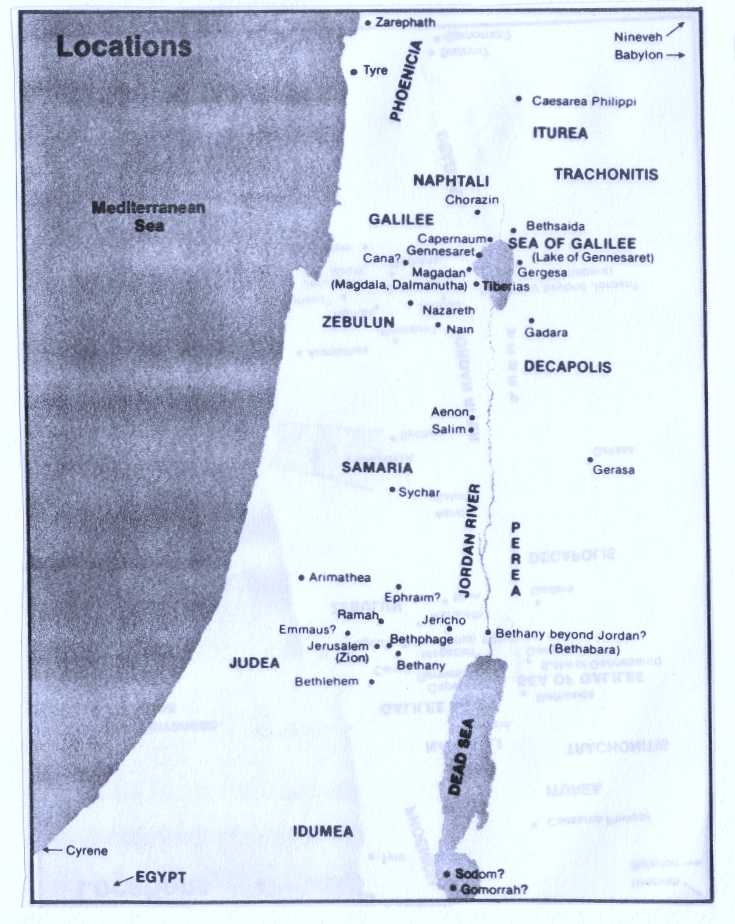 Every Geographical Location 
in Acts / Epistles
12
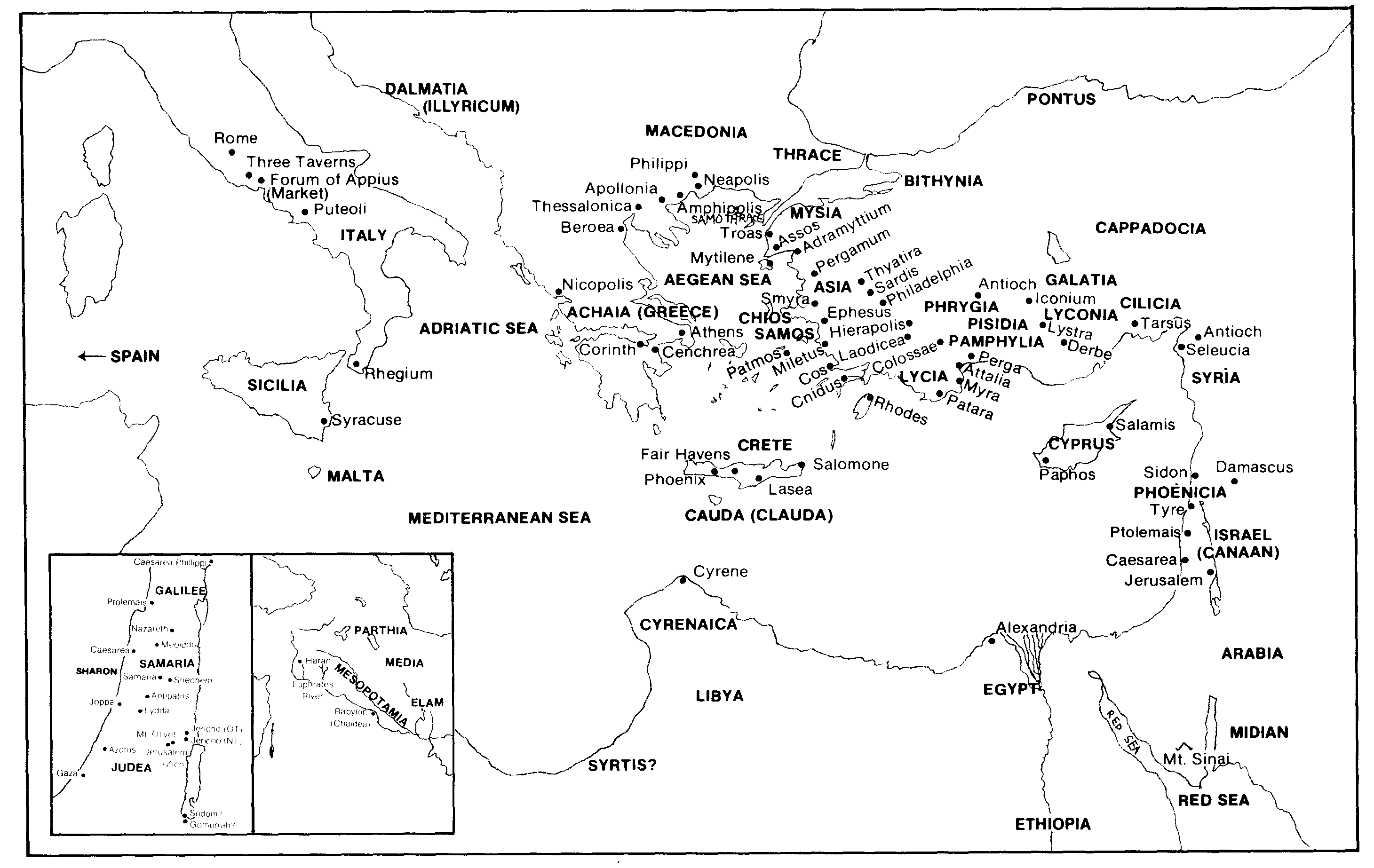 Authors of the New Testament
13
Authors of the New Testament
13
*Indicates total if Hebrews is assigned to Paul.
Authors of the New Testament
13
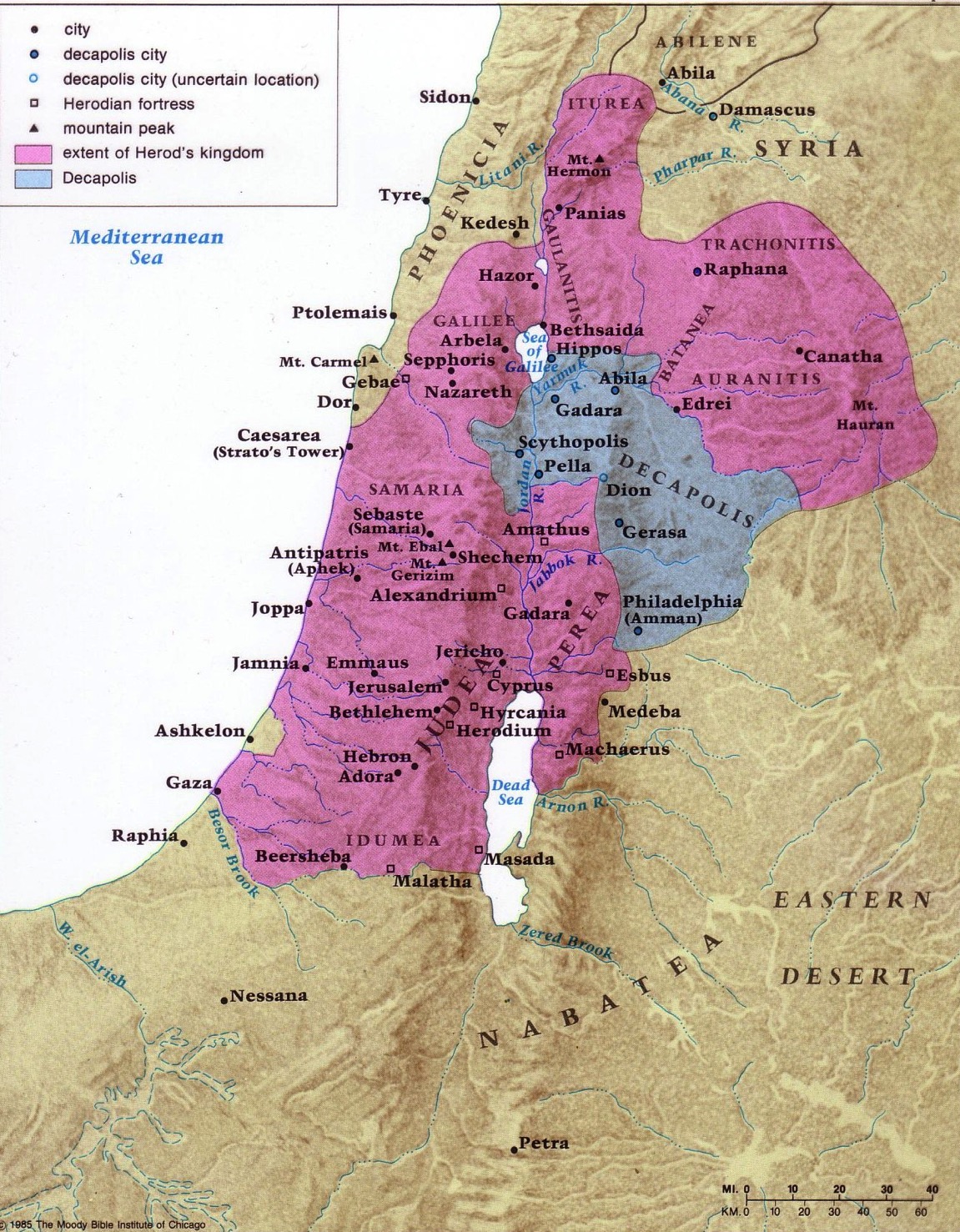 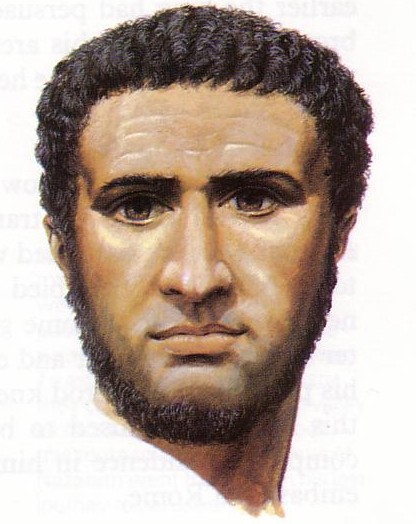 81
Israel under Herod the Great
[Speaker Notes: The realm that Herod ruled extended to that of the size of David nearly 1000 years earlier!
___
NB-07 Politics 4-Herodians & Rome-18
NS-00-NT Backgrounds-14]
Herod's Three Ruling Sons
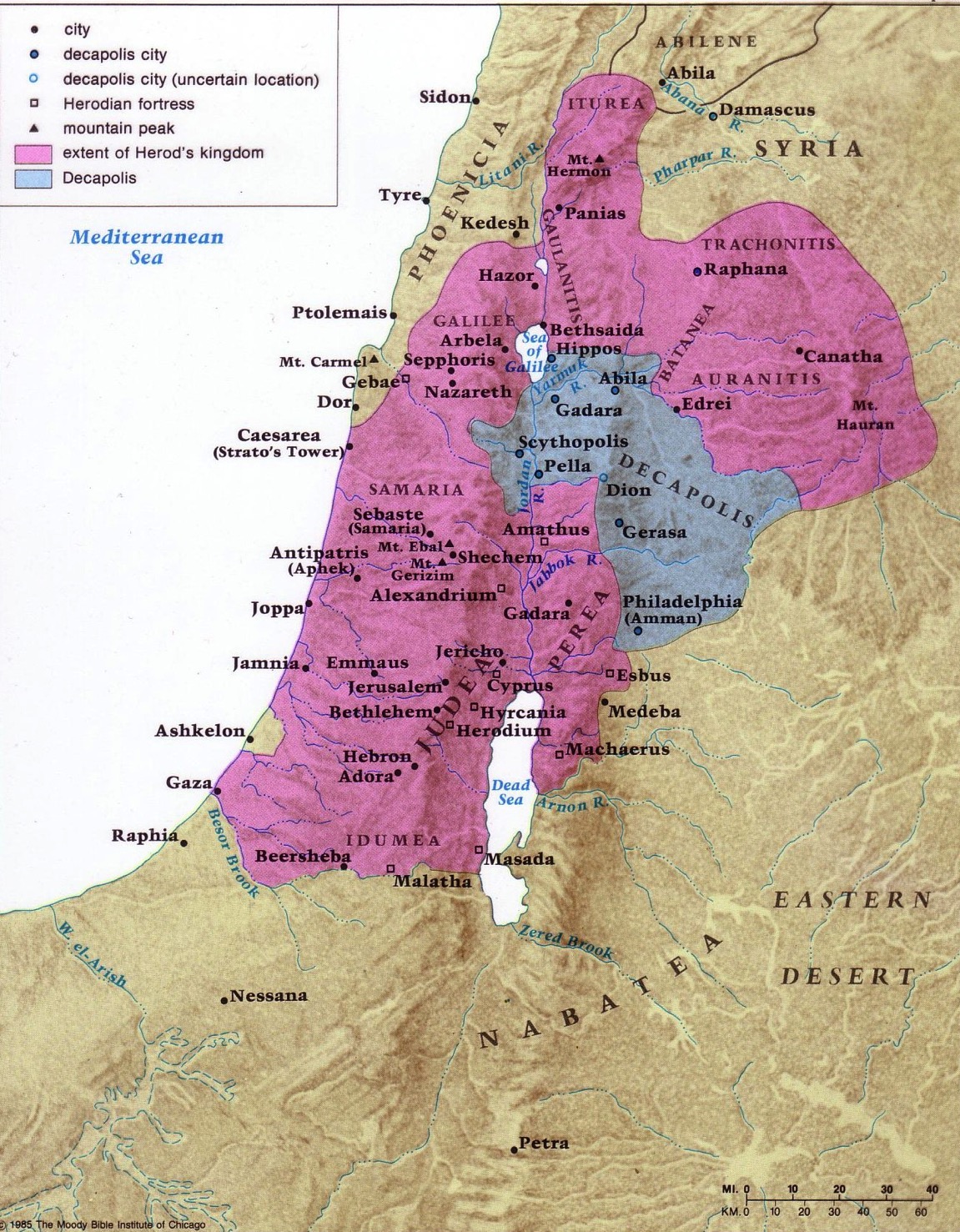 80 & 89
Philip Antipas Archelaus
Beitzel, Moody Atlas of Bible Lands, ed. 1
37 BC
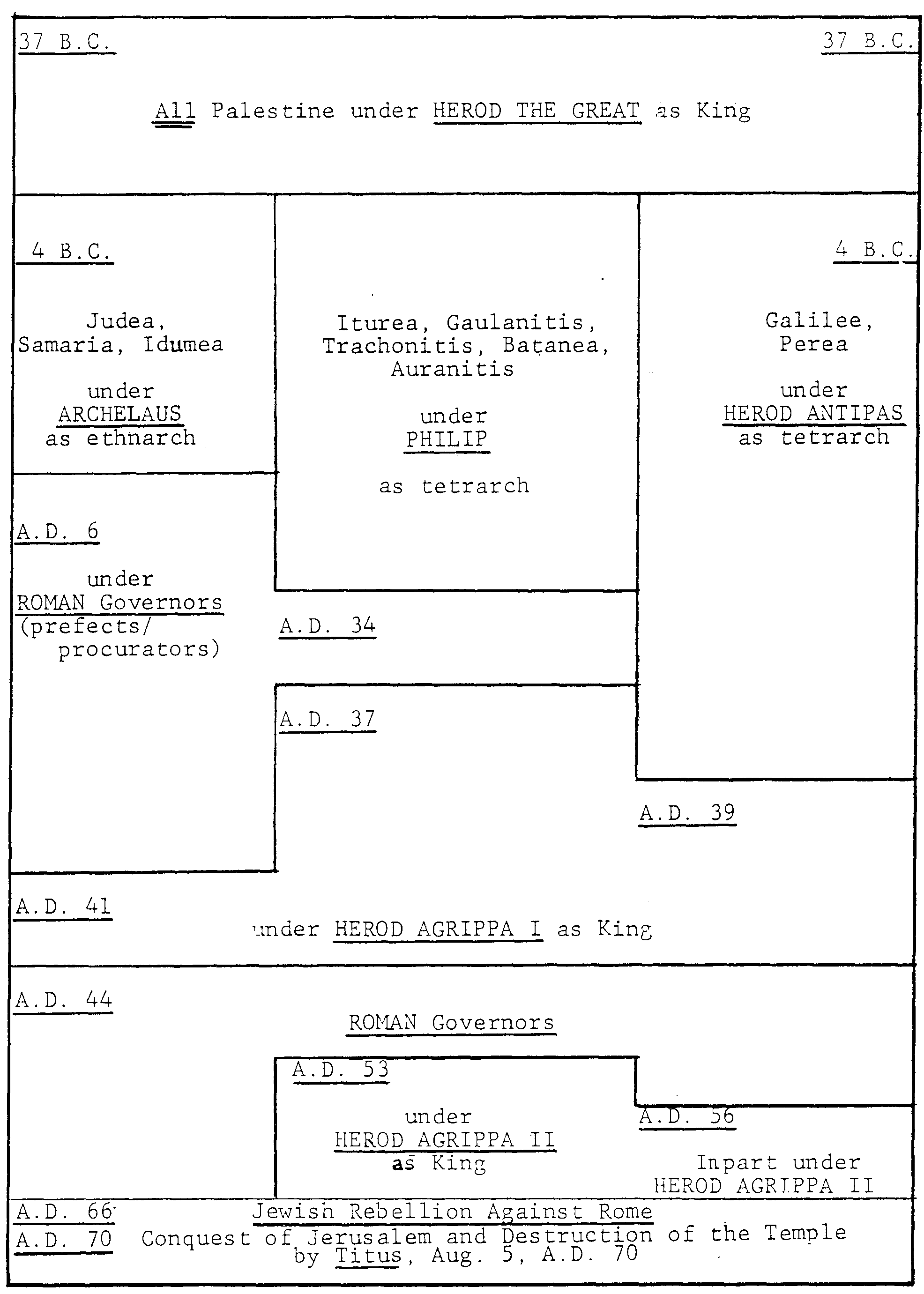 Chronologyof theHerodian Dynasty(37 BC—AD 70)
88
4 BC
AD 6
AD 34
AD 37
AD 39
AD 41
AD 44
AD 53
AD 56
Adapted from John Grassmick, 
Dallas Seminary
AD 66
AD 70
Genealogical Chart
of the Herodian Dynasty 
H. Wayne House
17
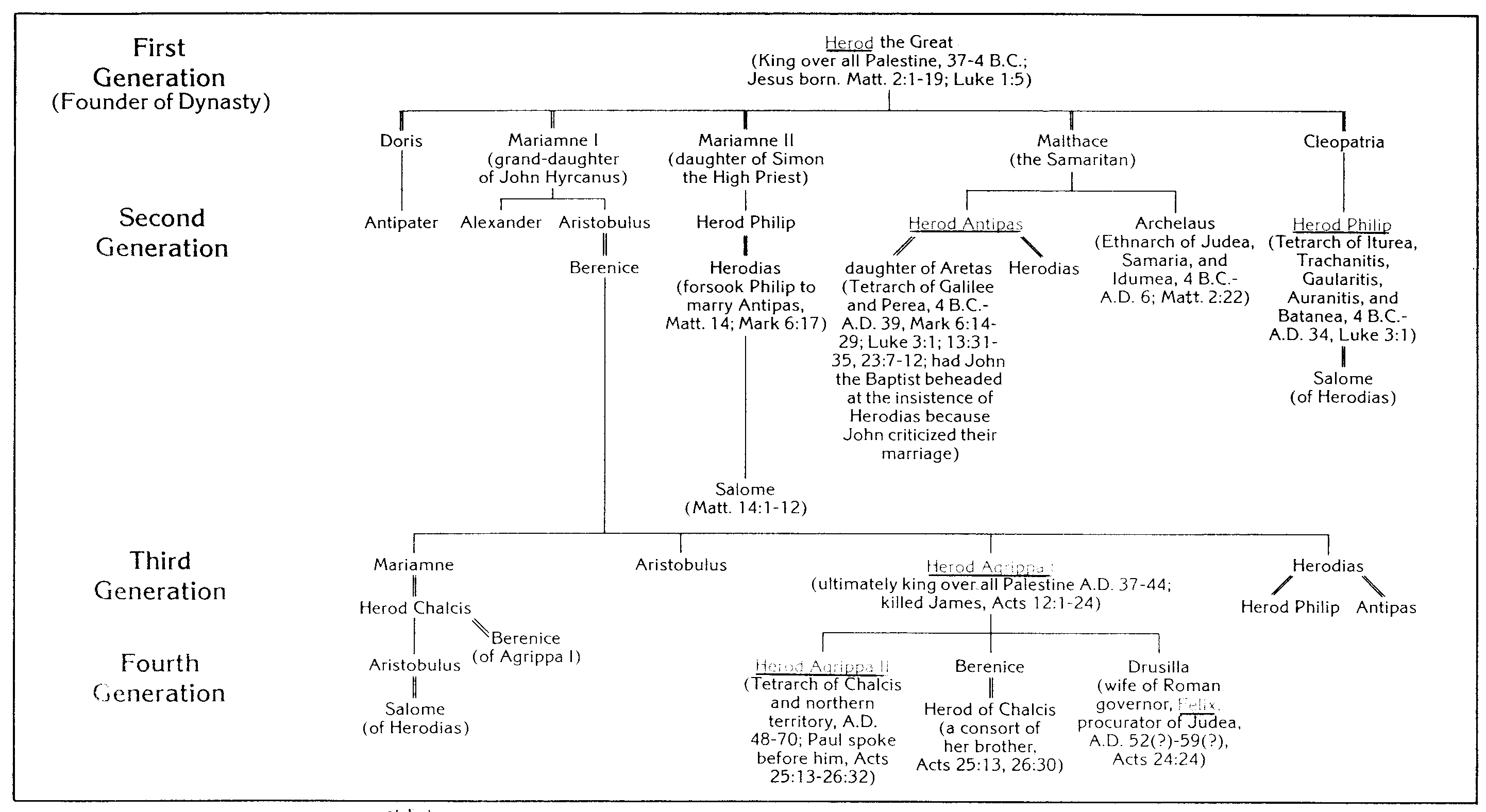 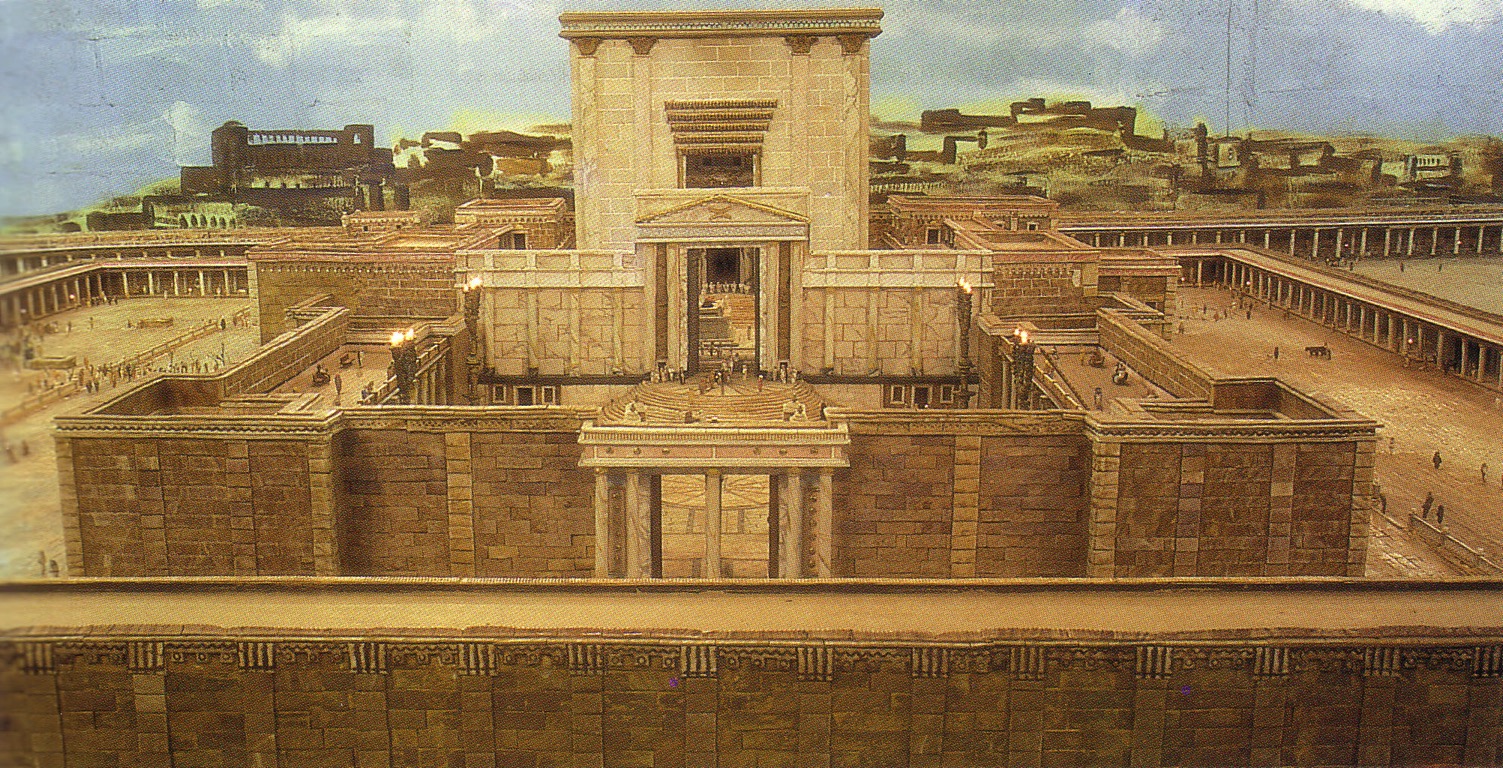 The Temple from the East
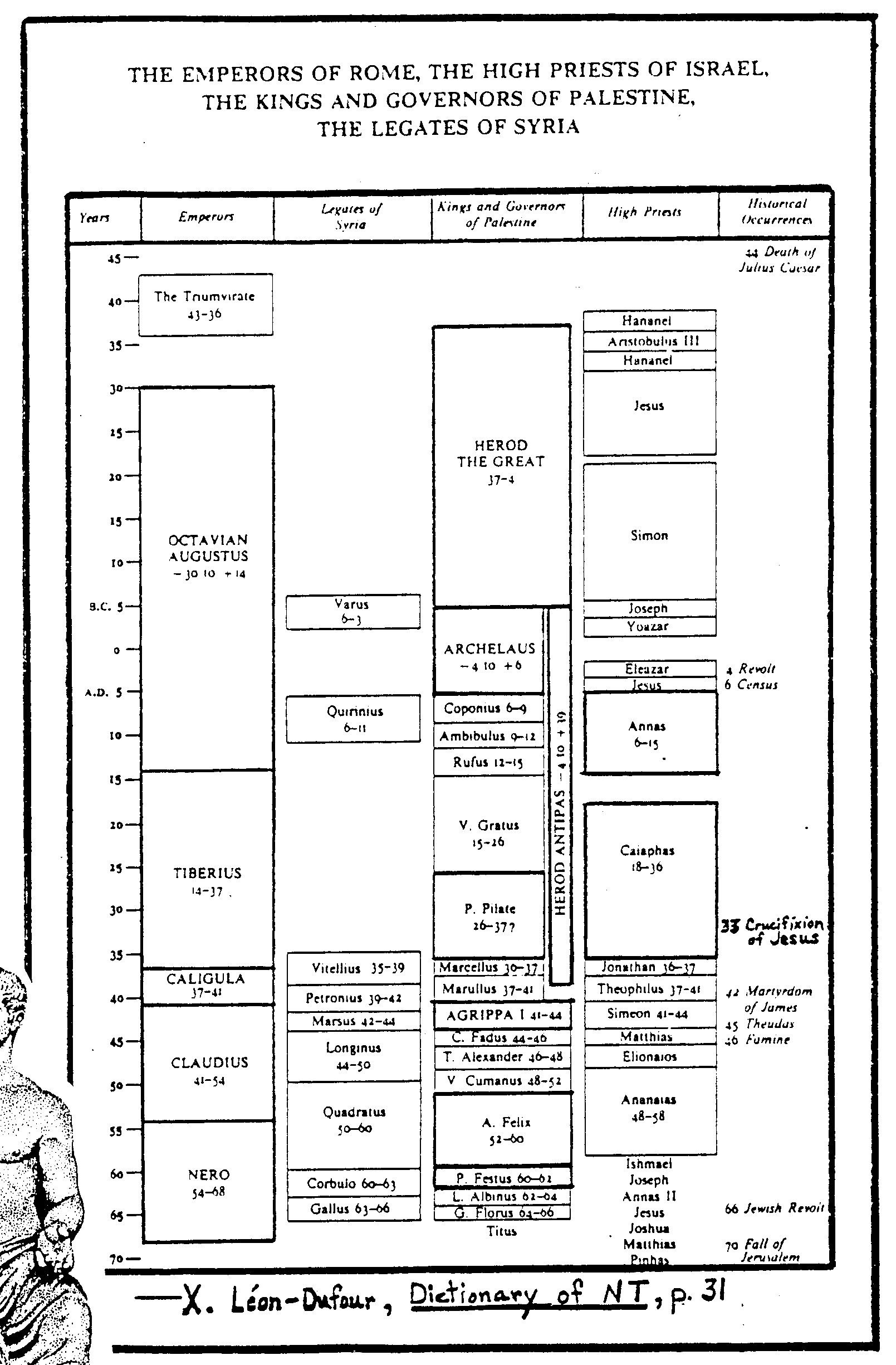 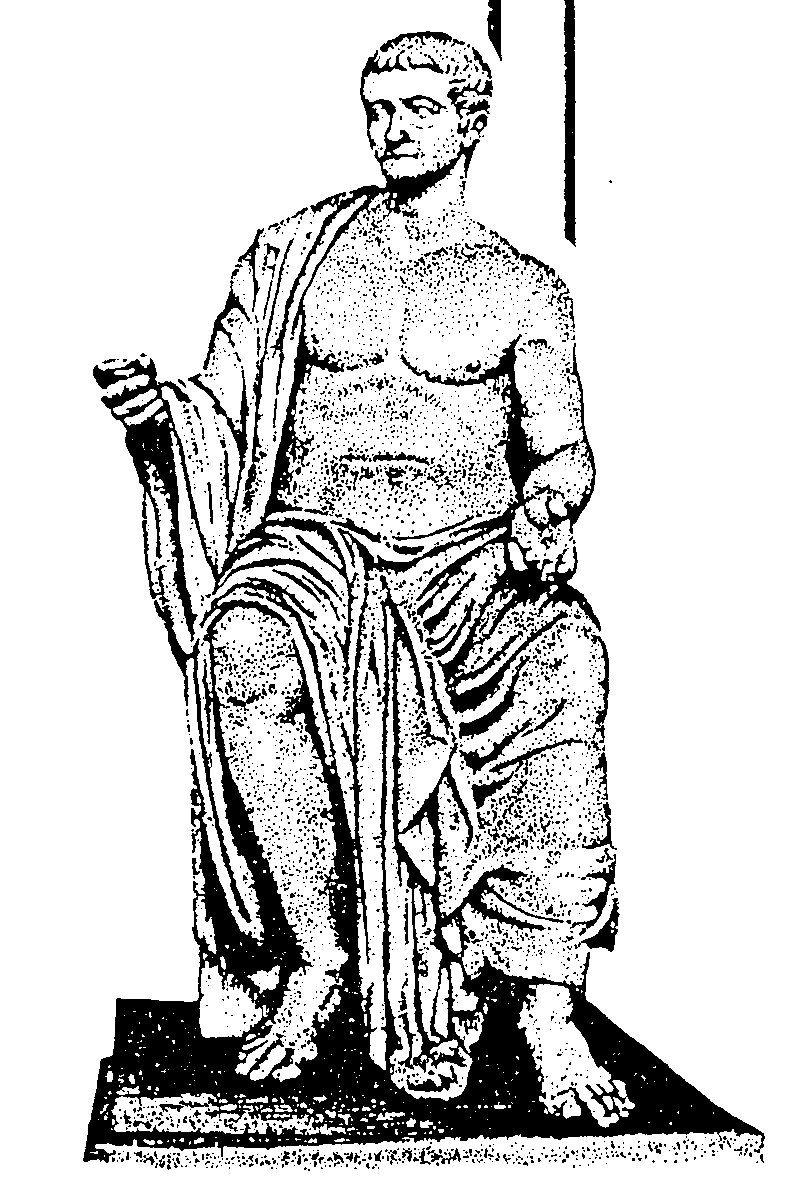 19
Roman and Jewish Leaders
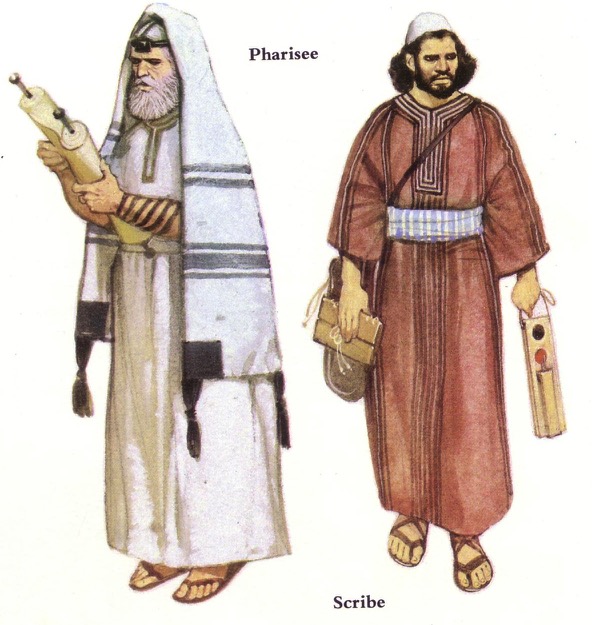 Jewish Sects
Influential Subgroups in First Century Israel
The Jewish Sects
115a
Pharisees
Integration
Religion
Zealots
Sadducees
Sicarii
Herodians
Politics
Revolt
Resignation
Isolation
Attitude towards life is in white
Essenes
Samaritans
[Speaker Notes: Two sects lay at opposite ends of the political spectrum. Even beyond the Zealots were the Sicari (dagger men not considered a sect), and the Herodians, collaborators with the Romans also not generally thought a sect.
Likewise, two sects lay at polar extremes religiously with 6000 Pharisees involved in the life of the community while many Essenes withdrew to the Dead Sea.
Only about 1 in 20 Jews were involved in these sects, but they still wielded immense power just like a few religious and political leaders today have influence beyond than their elite few might seem.
_____
NB-10 Religion 1 Sects, Diaspora, Rabbis (115-26)-12
NS-00-NT Bkgrds-21]
The Jewish Sects
115a
Pharisees
Integration
Religion
Zealots
Sadducees
Sicarii
Herodians
Politics
Revolt
Resignation
Isolation
Attitude towards life is in white
Essenes
Samaritans
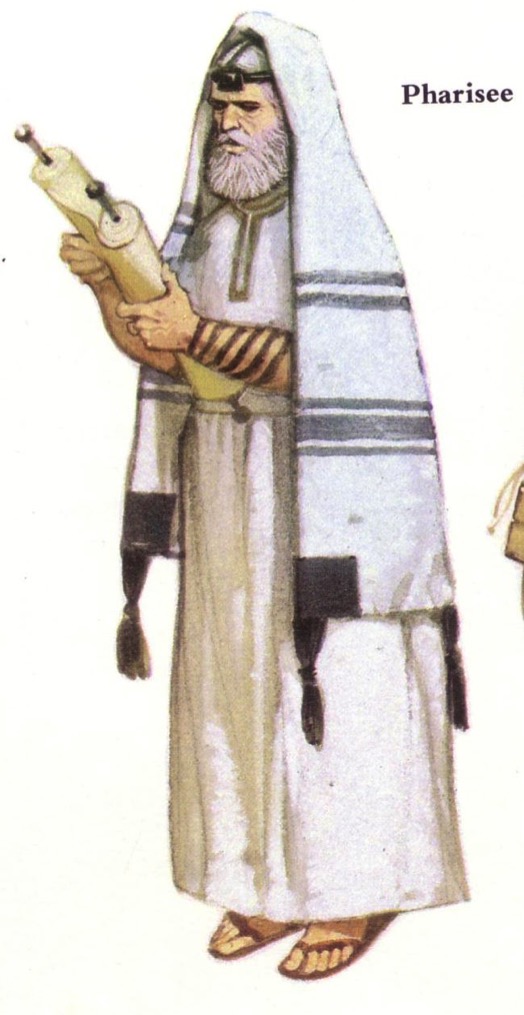 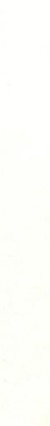 Pharisees
123
65-66
Roots: Hasidim (2nd cent. BC)
They accepted as equally inspired and authoritative all 39 OT books and the oral tradition.

They held to a mediating view that made it impossible for either free will or the sovereignty of God to cancel out the other.

They accepted a rather developed hierarchy of angels and demons.
Bible Visual Resource Book, 185
Pharisees & Phylacteries
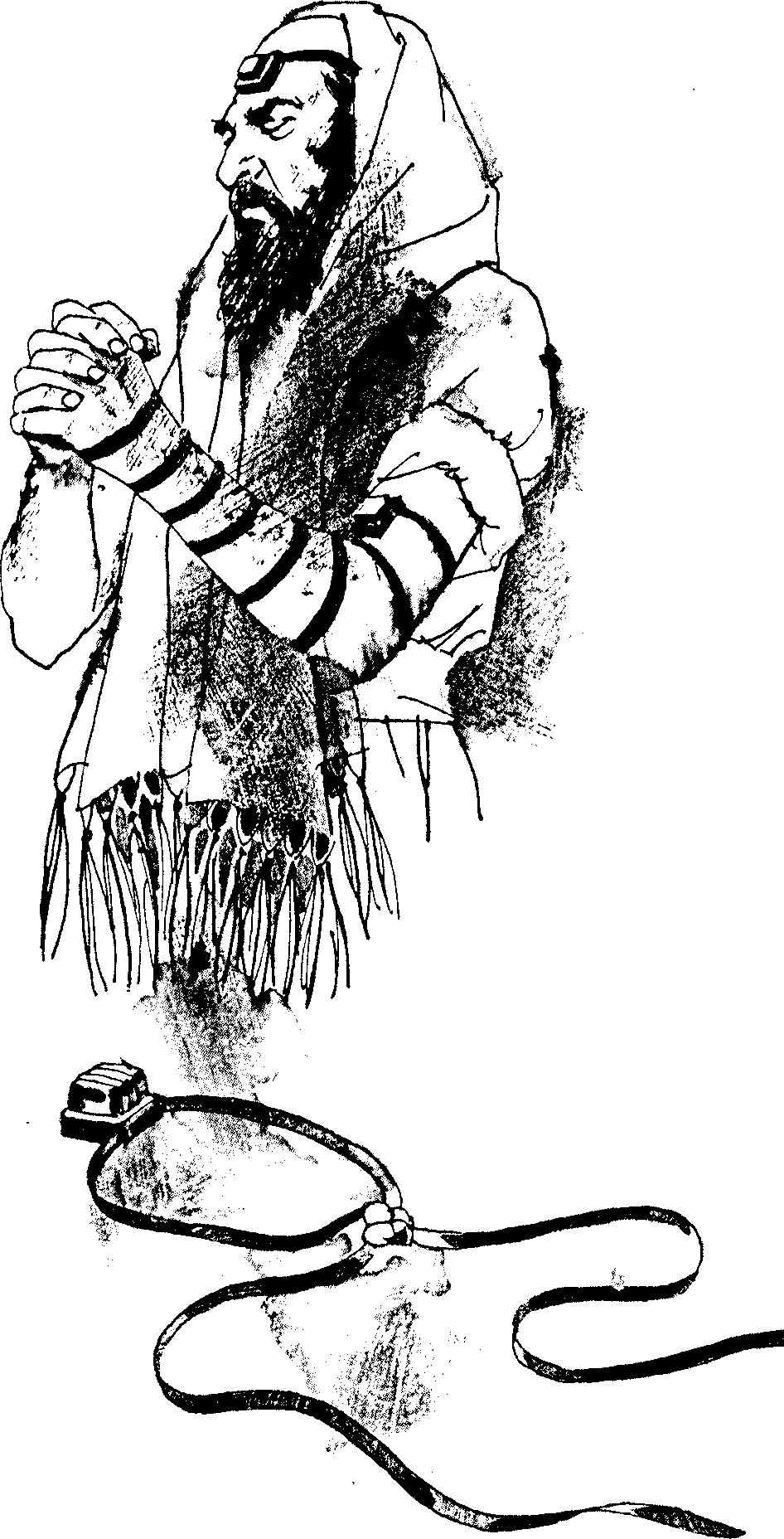 123
4. They taught that there was a future for the dead.

5. They believed in the immortality of the soul and in reward and retribution after death.

6. They were champions of human equality.

7. The emphasis of their teaching was ethical rather than theological.
Bible Visual Resource Book, 185
The Jewish Sects
115a
Pharisees
Integration
Religion
Zealots
Sadducees
Sicarii
Herodians
Politics
Revolt
Resignation
Isolation
Attitude towards life is in white
Essenes
Samaritans
Sadducees
123
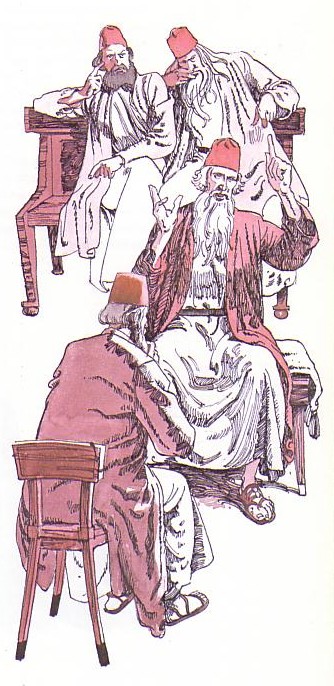 They probably began during the Hasmonean period (166 – 63 BC). They ended c. A.D. 70 with the fall of Jerusalem.
	1.They denied that the oral law was authoritative and binding.
	2. They interpreted Mosaic law more literally than did the Pharisees.
	3. They were very exacting in Levitical purity.
	4. They attributed all to free will.
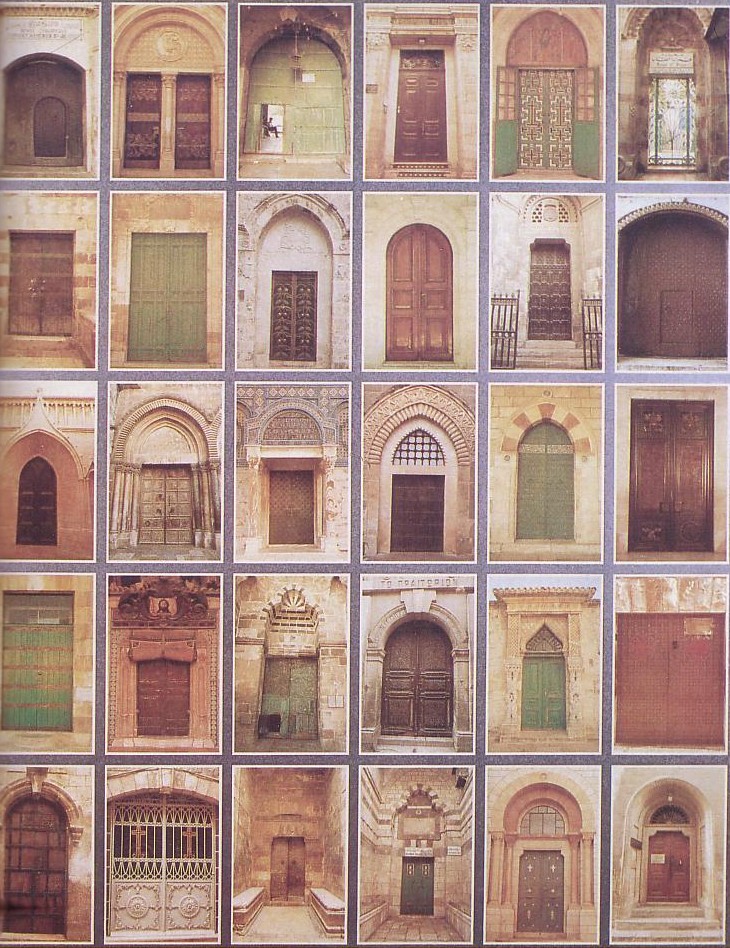 123
Sadducees went through any door into Jerusalem!
5.	They argued there is neither resurrection of the dead nor a future life.
6.	They rejected a belief in angels and demons.
7.	They rejected the idea of a spiritual world.
8.	Only the books of Moses were canonical.
Bible Visual Resource Book, 185
The Jewish Sects
115a
Pharisees
Integration
Religion
Zealots
Sadducees
Sicarii
Herodians
Politics
Revolt
Resignation
Isolation
Attitude towards life is in white
Essenes
Samaritans
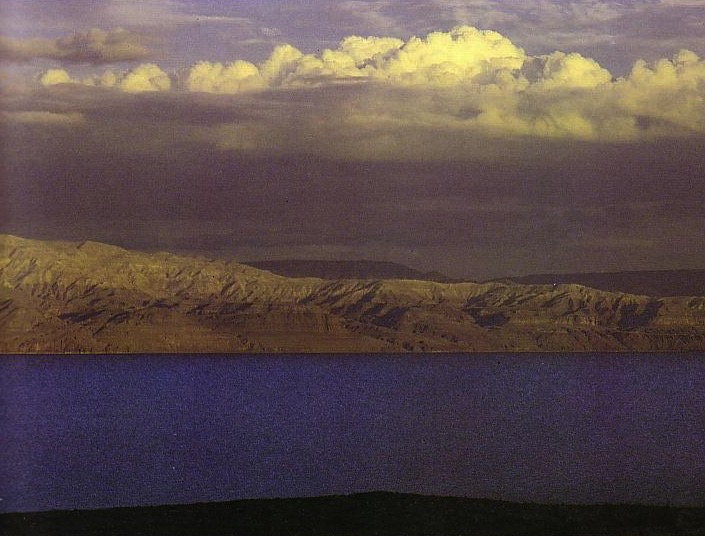 Essenes
123
They probably came from the Hasidim, along with the Pharisees, from whom they later separated (1 Macc. 2:42; 7:13). These strict and zealous Jews took part with the Maccabees in a revolt against the Syrians around 165-155 BC.
They strictly observed the purity laws of the Torah.
They were notable for their communal ownership of property.
They had a strong sense of mutual responsibility.
Daily worship was an important feature along with a daily study of their sacred scriptures.
Jewish Sects
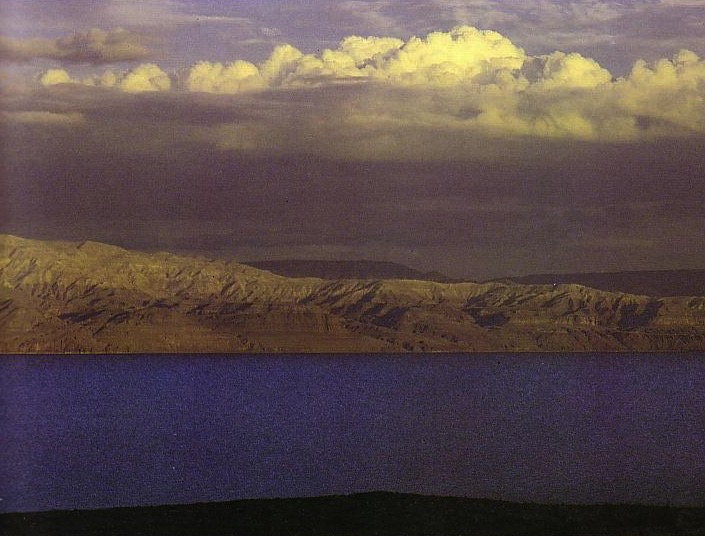 Essenes
123
They probably came from the Hasidim, along with the Pharisees, from whom they later separated (1 Macc. 2:42; 7:13). These strict and zealous Jews took part with the Maccabees in a revolt against the Syrians around 165-155 BC.
They required solemn oaths of piety and obedience.
They sacrificed on holy days and in sacred seasons.
Marriage was not condemned in principle but was avoided.
They attributed all that happened to fate.
Jewish Sects
The Jewish Sects
115a
Pharisees
Integration
Religion
Zealots
Sadducees
Sicarii
Herodians
Politics
Revolt
Resignation
Isolation
Attitude towards life is in white
Essenes
Samaritans
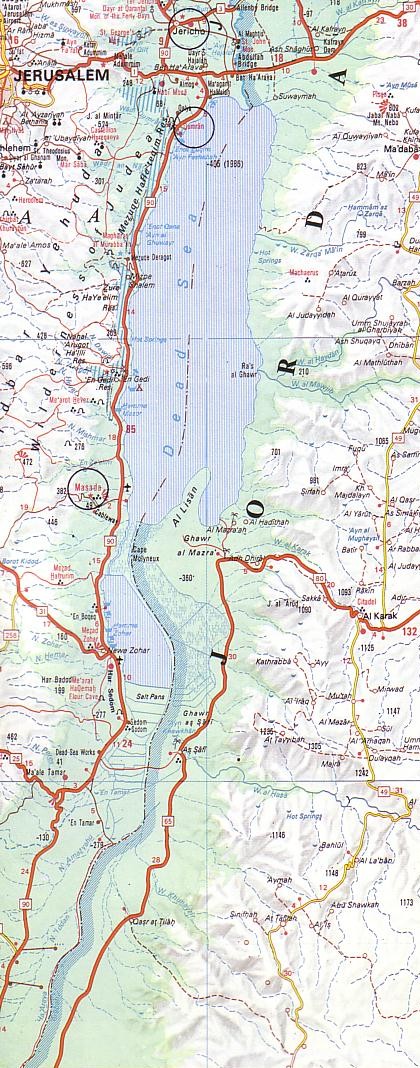 Zealots
Jerusalem
Masada
123
They originated in the time of Herod the Great ca. 6 BC. but ceased to exist in AD 73 after leaving Jerusalem for their last stand at Masada.
They opposed payment of tribute for taxes to a pagan emperor, saying that allegiance was due only to God.
They held a fierce loyalty to the Jewish traditions.
They were opposed to the use of the Greek language in Palestine.
They prophesied the coming of the time of salvation.
Jewish Sects
Bible Visual Resource Book, 185
Black
Get this presentation for free!
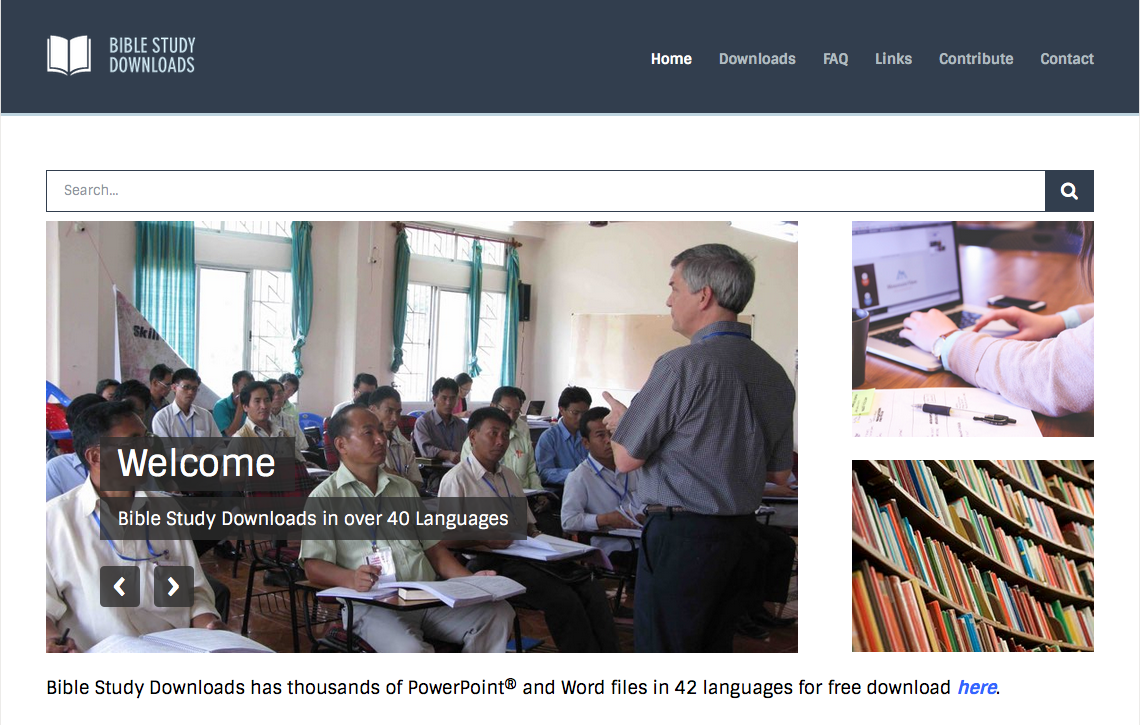 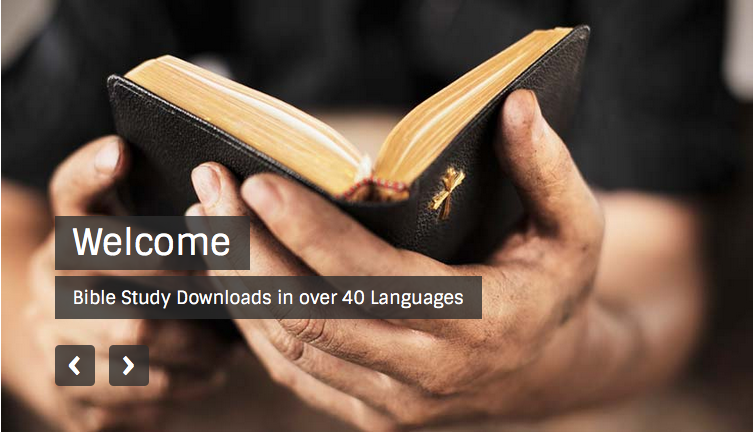 NT Survey link at BibleStudyDownloads.org
[Speaker Notes: NT Survey (ns)]